One night with Monika
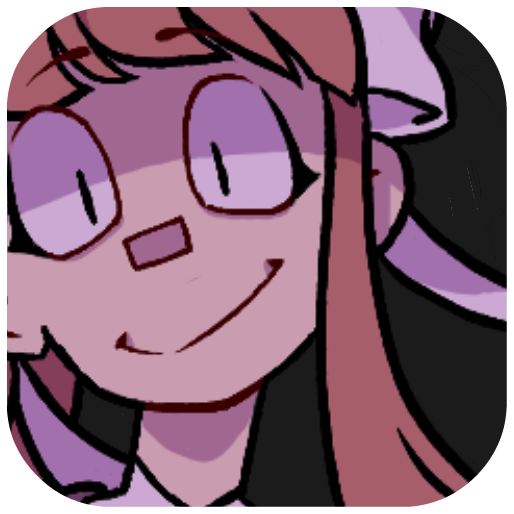 By mya powell
introduction
There was a girl named monika. Monika was able to delete characters and edit the files.But the player didn’t like it so the player deleted monika.
After monika was delted the player decided to play five nights at freddys to calm down you can choose your name
Moo
Cluck
Destiny
s4ad0w
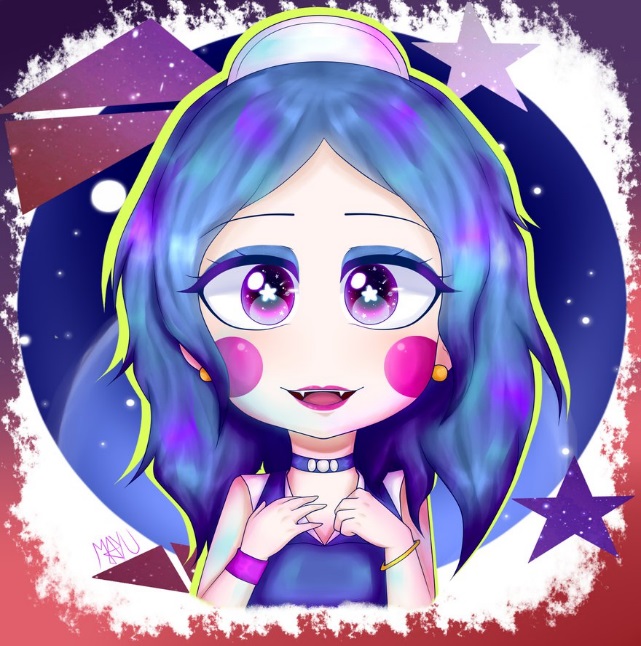 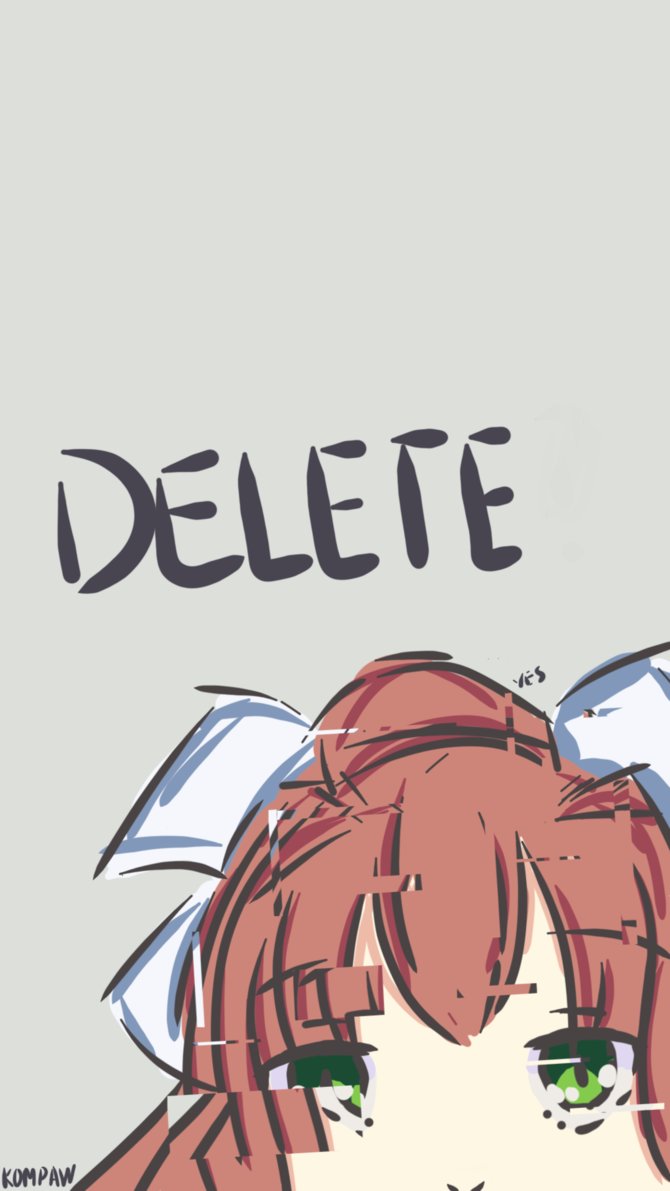 Something strange happens………..
You have two choices if you choose wrong you get a game over will you
Delete doki doki
Shut your computer off
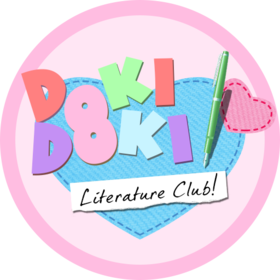 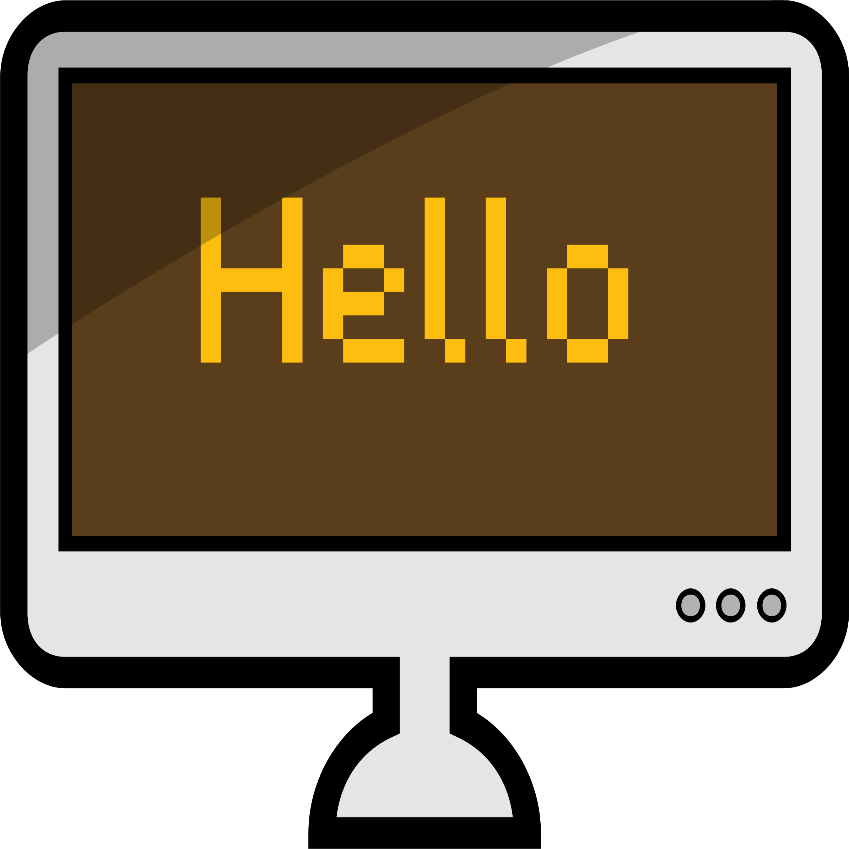 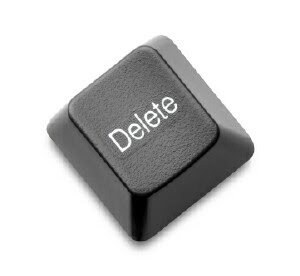 Choice one
You decided to delete doki doki so monika would stop but monika didn’t stop going into games.she would edit and delete characters in your games.but when you said stop to monika she stopped and went away. But she came back as a little thingy that can climb your screen and stuff you have these choices
Make her go away
Play doki doki
Not mind it
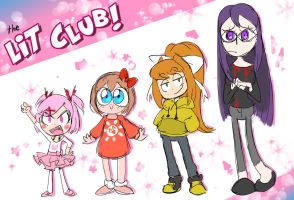 Choice two
You decide to shut off your computer but you forgot that Monika could go into the real world so Monika came and controlled you!she made you turn the computer on and made you play doki doki again! Game over
Try again?
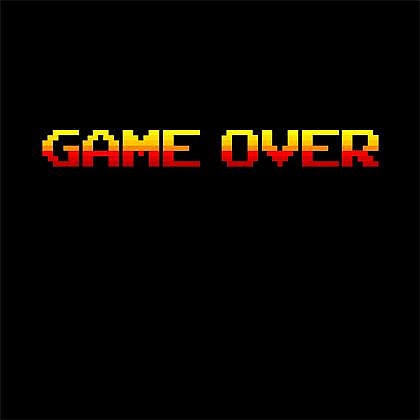 Delete her
You decided to delete her but she was now in your favorite game fortnite.When she went into fortnite! When she went in she made it so your username was MONIKA.EXE!
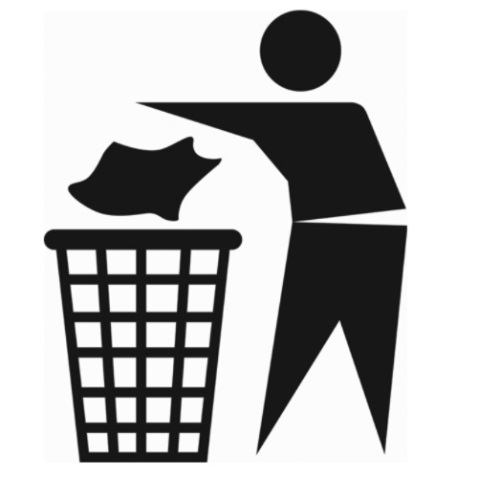 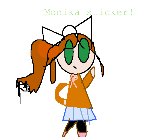 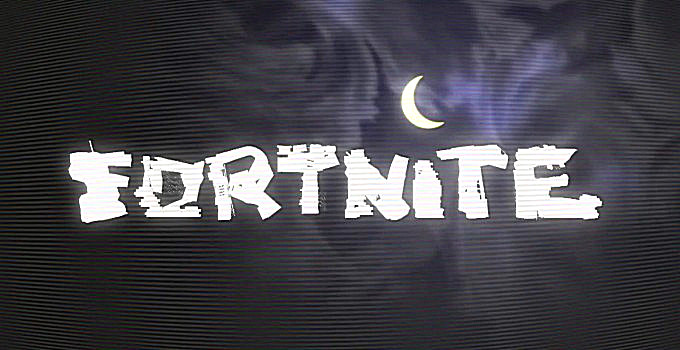 Play doki doki
Monika was happy about you playing doki doki again BUT she didn’t know you already deleted doki doki from your computer when she was trying to make you play it again.
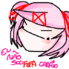 Not mind it
You don’t mind her she goes away finnaly you can have peace on your computer again! She will never come bother you again!
YOU WIN!!!!!

Play again?
Secret moo ending!
You found the secret moo ending! Congrats for finding this!
Restart?
Secret cluck ending!
Moooooooooooooooooooooooooooooooooooooooooooooooooooooooooooooooooooooooooooooooooooooooooooooooooooooooooooooooooooooooooooooooooooooooooooooooooooooooooooooooooooooooooooooooooooooooooooooooooooooooooo
Restart?
Destiny ending!
HIIIIIIIIIIIIIIIIIIIIIIIIIIIIIIIIIIIIIIIIIIIIIIIIIIIIIIIIIIIIIIIIIIIIIIIIIIIIIIIIIIIIIIIIIIIIIIIIIIIIIIIIIIIIIIIIIIIIIIIIIIIIIIIIIIIIIIIIIIIIIIIIIIIIIIIIIIIIIIIIIIIIIIIIIIIIIIIIIIIIIIIIIIIIIIIIIIIIIIIIIIIIIIIIIIIIIIIIIIIIIIIIIIIIIIIIIIIIIIIIIIIIIIIIIIIIIIIIIIIIIIIIIIIIIIIIIIIIIIIIIIIIIIIIIIIIIIIIIIIIIIIIIIIIIIIIIIIIIIIIIIIIIIIIIIIIIIIIIIIIIIIIIIIIIIIIIIIIIIIIIIIIIIIIIIIIIIIIIIIIIIIIIIIIIIIIIIIIIIIIIIIIIIIIIIIIIIIIIIIIIIIIIIIIIIIIIIIIIIIIIIIIIIIIIIIIIIIIIIIIIIIIIIIIIIIIIIIIIIIIIIIIIIIIIIIIIIIIIIIIIIIIIIIIIIIIIIIIIIIIIIIIIIIIIIIIIIIIIIIIIIIIIIIIIIIIIIIIIIIIIIIIIIIIIIIIIIIIIIIIIIIIIIIIIIIIIIIIIIIIIIIIIIIIIIIIIIIIIIIIIIIIIIIIIIIIIIIIIIIIIIIIIIIIIIIIIIIIIIIIIIIIIIIIIIIIIIIIIIIIIIIIIIIIIIIIIIIIIIIIIIIIIIIIIIIIIIIIIIIIII
Restart?
s4d0w ending
Th9s i6 t3e s4ad0w e4d1n6
R3s1a2t?